Mátyás király adó- és pénzügyi reformja
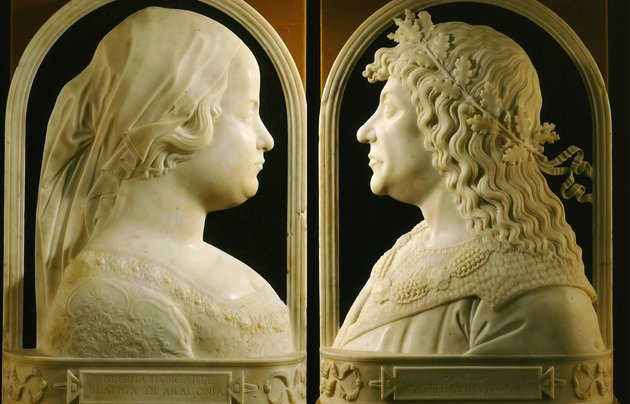 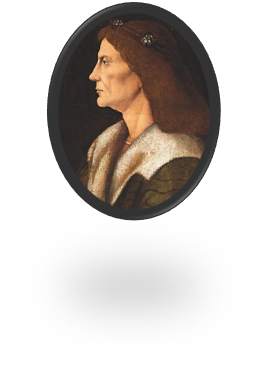 Mátyás király

(Hunyadi Mátyás)
1443-1490
Hunyadi János
(1407-1456)

Erdélyi vajda, majd Magyarország kormányzója
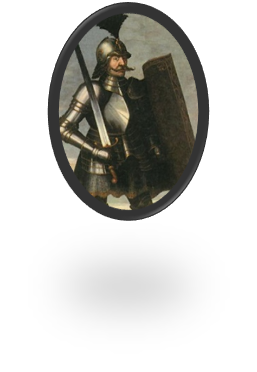 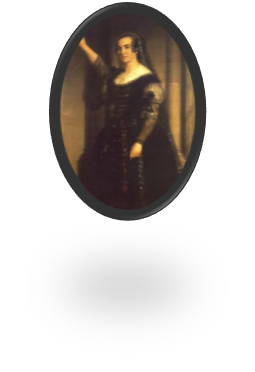 Szilágyi Erzsébet
(1410-1483 körül)
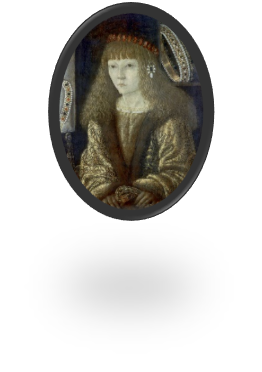 Podjebrád Katalin
(1449-1464)

cseh királyi hercegnő
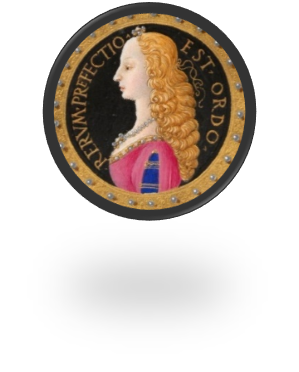 Aragóniai Beatrix
(1457-1508)

Nápolyi hercegnő
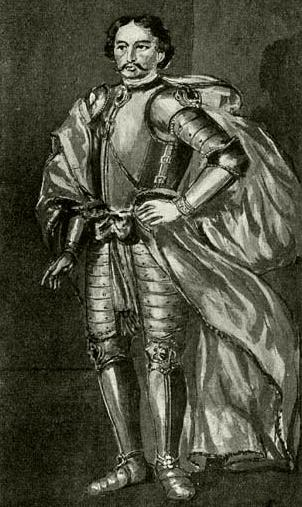 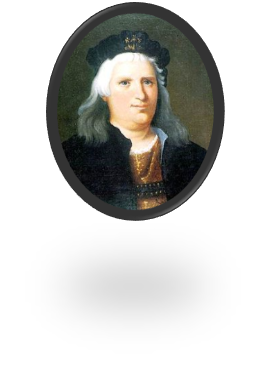 Corvin János
(1473-1504)

Mátyás király fia
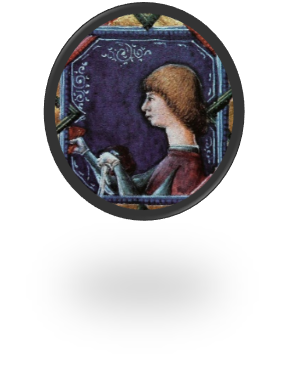 Janus Pannonius
(1434-1472)

Mátyás király tanácsadója, költő
Pénzreformja
A pénzügyi reform főbb pontjai az alábbiak:

az adózás terén a kamara haszna helyett bevezették a királyi kincstár adóját. 
Ez utóbbi a korábbi mentesítéseket csak nagyon szűk rétegre korlátozta és így jelentős bevételi forrássá vált.

füstadó a kapuadó helyett, nem portánként kellett adózni, hanem háztartásonként.

a harmincad helyett bevezették a koronavámot és ezáltal lehetővé vált a jól 
jövedelmező zálogban és bérben levő vámok kincstári kezelésbe történő 
visszavétele és a mentességek csökkentése.
a pénzforgalomban bevezették az állandó értékű ezüstpénzt,  új aranypénzt veretett.

Rendkívüli hadiadót, akár évente kétszer is beszedette.

a koronabirtokok elidegeníthetetlenségét,  valamint az elidegenítettek visszaszerzését.
Mátyás király jövedelemforrásai három nagy csoportba sorolhatók, úgy mint: 

rendes bevételi források (sóbányászat, ércbányászat, vámjövedelmek, adójövedelmek), 
rendkívüli bevételi források (rendkívüli adók, birtokok elidegenítése, elzálogosítása, egyházi javadalmak bevételei üresedés esetén, ajándékok, a meghódított tartományokból származó jövedelmek, külföldről kapott pénzbeli támogatás)
és a koronabirtokok jövedelmei (várak, földterületek jövedelmei, jászkunok adója).
Selmecbánya
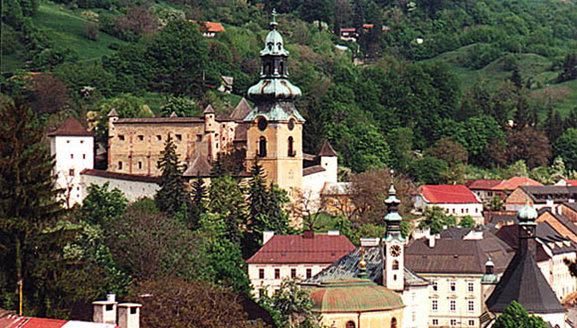 Körmöcbánya
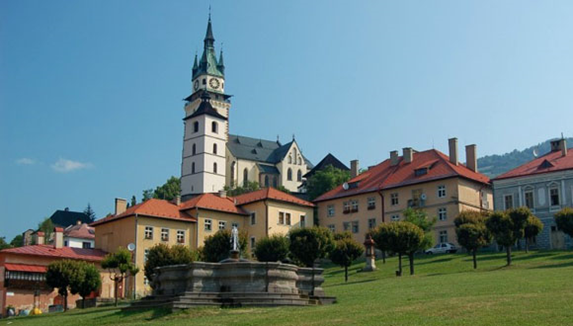 Arany forint
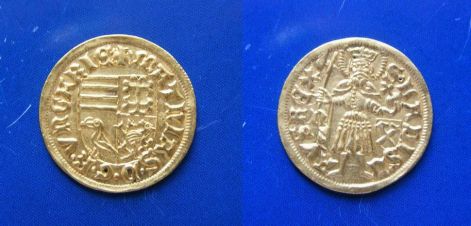 Garas
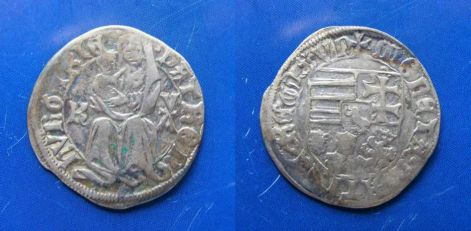 Dénár
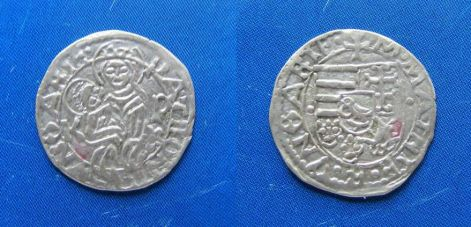 Obulus
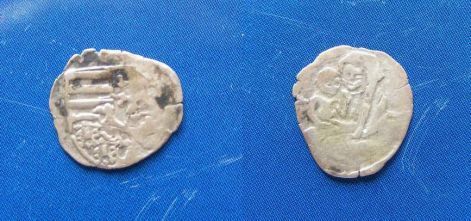 Obulus
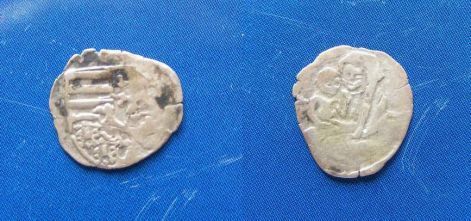 Váltásuk
1 aranyforint = 20 garas = 100 denár = 200 obulus.
Mátyás uralkodásának kezdetén az éves bevétel 110-120 ezer
arany forint, a pénzügyi reformok után az éves jövedelme 630 ezer arany forint lett.
Mátyás király a reneszánsz
uralkodó
Corvina = Mátyás király könyvtára
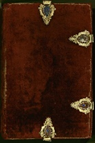 Korvina (kódex)